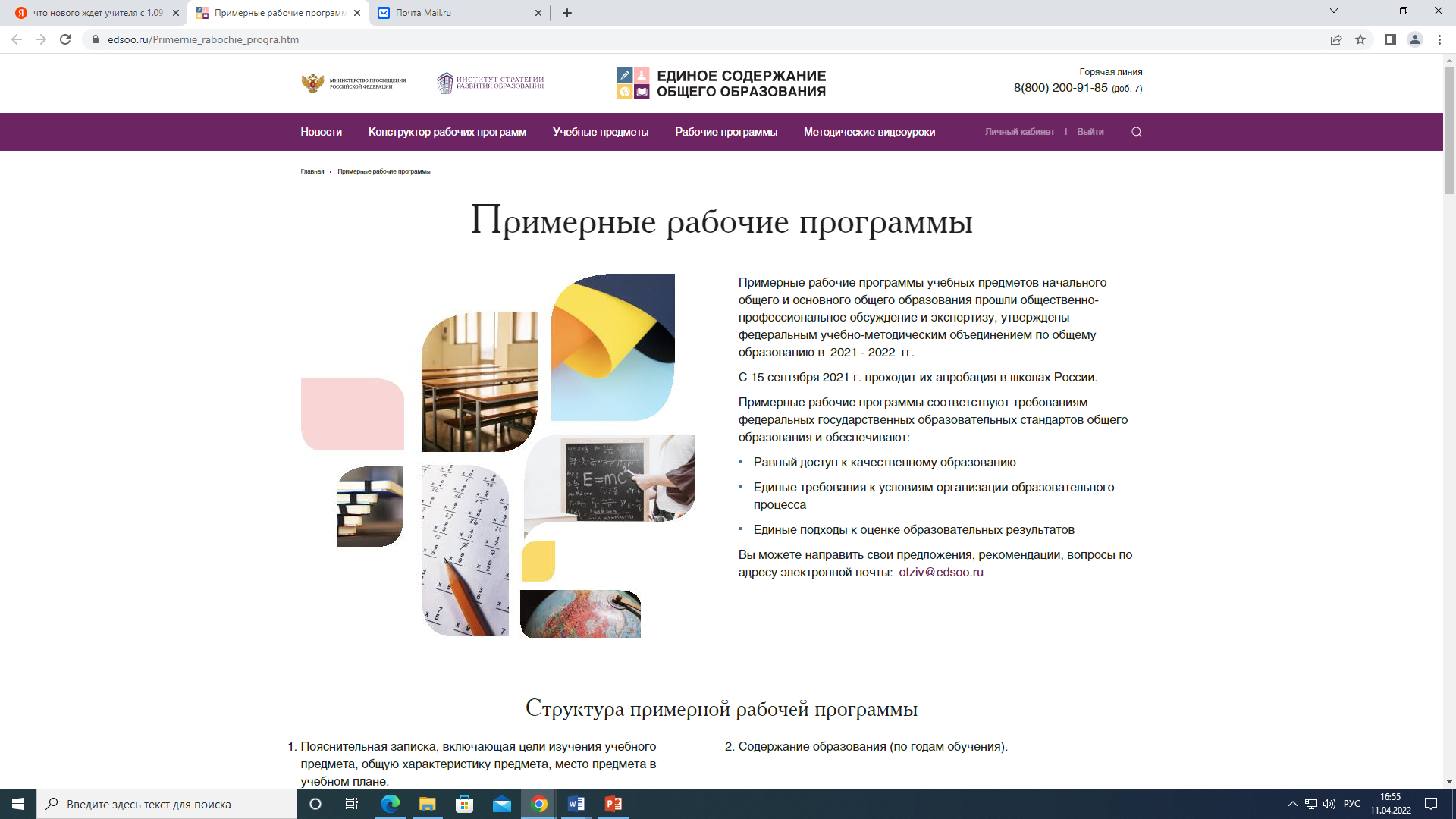 Разработка рабочей программы учителя 
с учетом обновленных ФГОС НОО и ООО
Носова Наталья Борисовна, учитель географии, заместитель директора по УВР МБОУ лицея №3
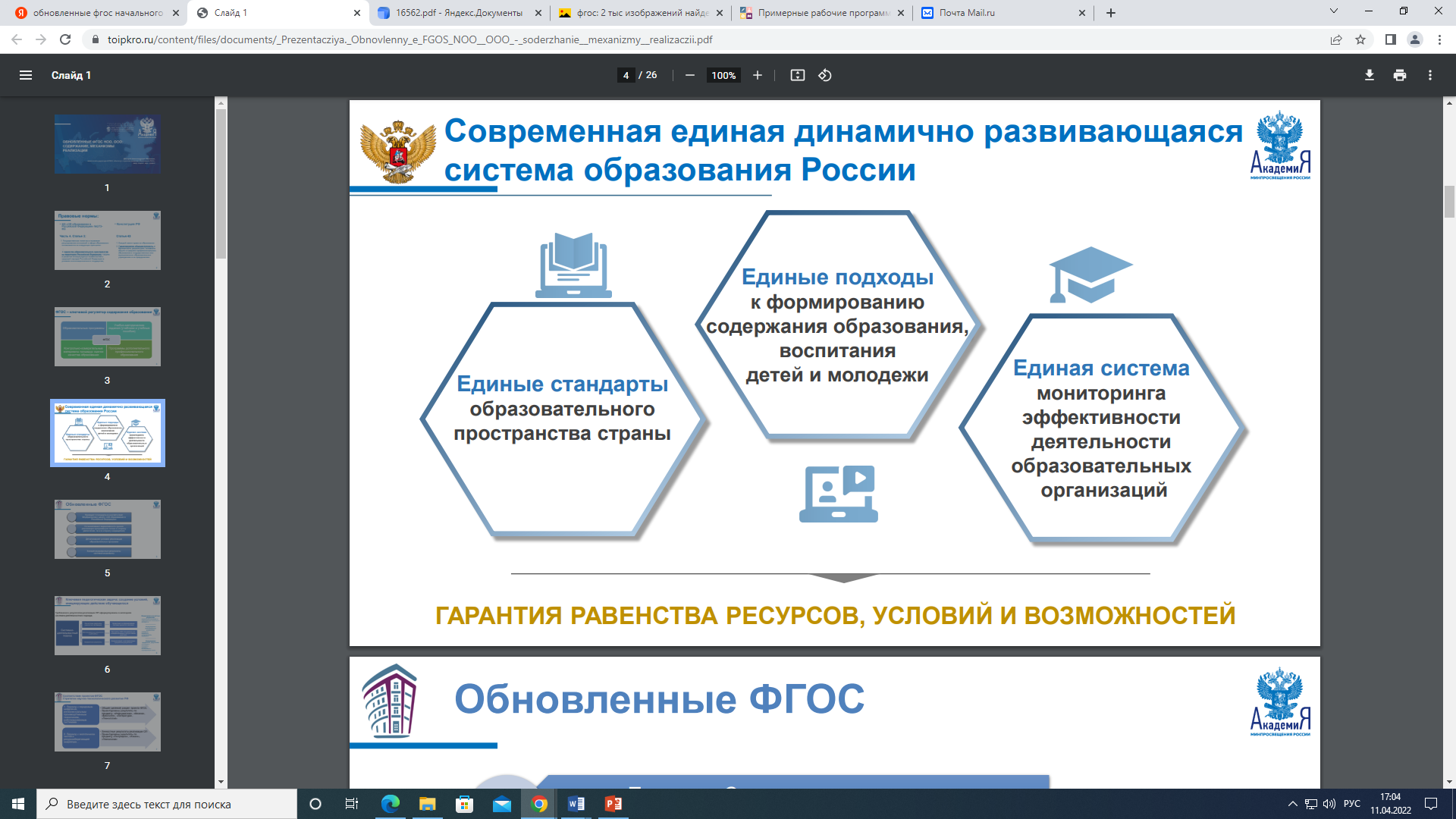 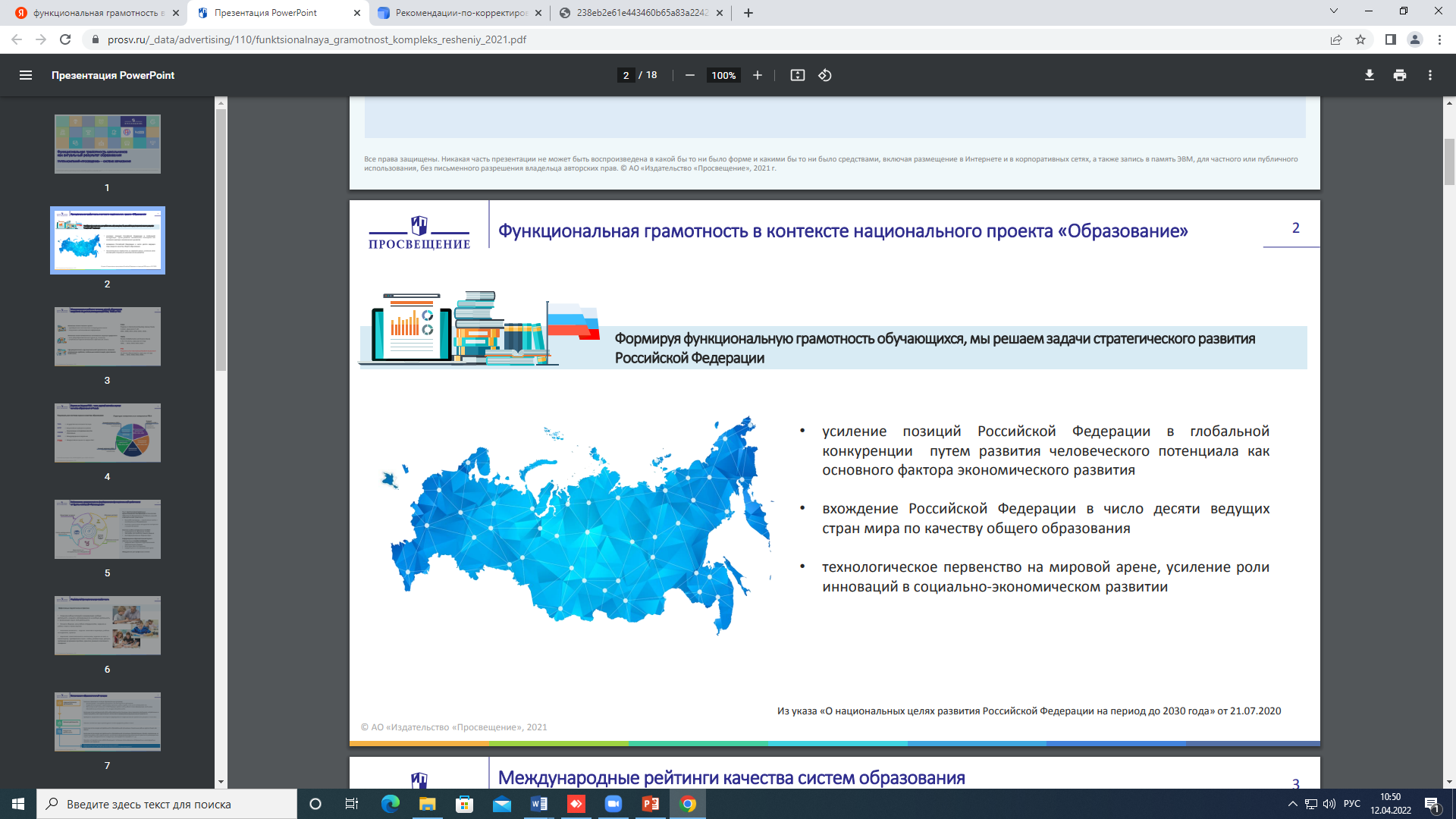 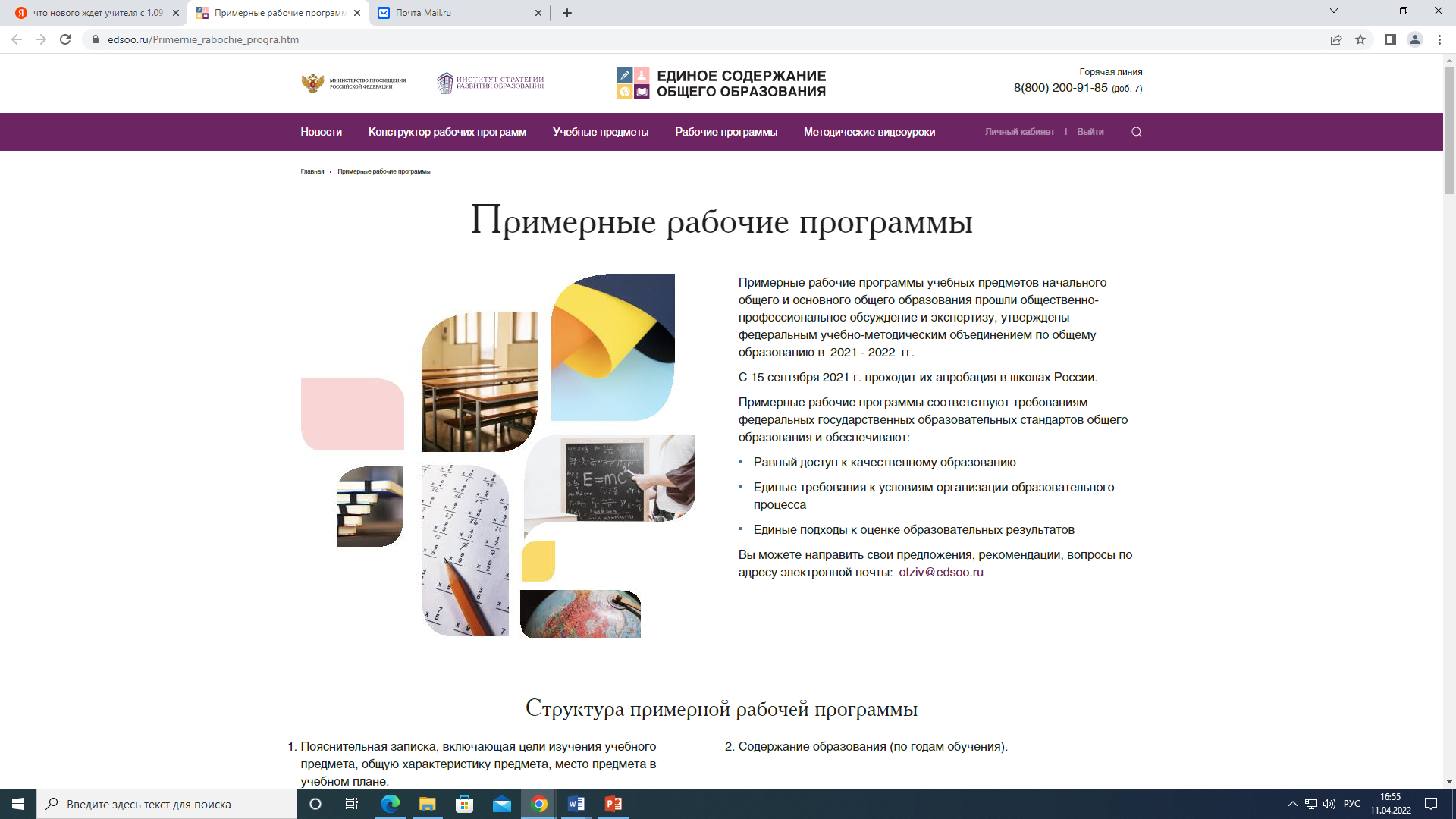 Примерная рабочая программа - это учебно-методическая документация (по аналогии с пониманием сущности примерных ООП)
Она соответствует требованиям федеральных государственных образовательных стандартов общего образования и обеспечивает:
равный доступ к качественному образованию;
единые требования к условиям организации образовательного процесса;
единые подходы к оценке образовательных результатов
Рабочая программа – документ локального уровня, конкретизирующий содержание обучения применительно к целям ООП общего образования и возможностям конкретного учебного предмета, учебного курса и модуля, курса внеурочной деятельности в достижении этих целей
Цель: обеспечение достижения планируемых результатов освоения ООП соответствующего уровня образования
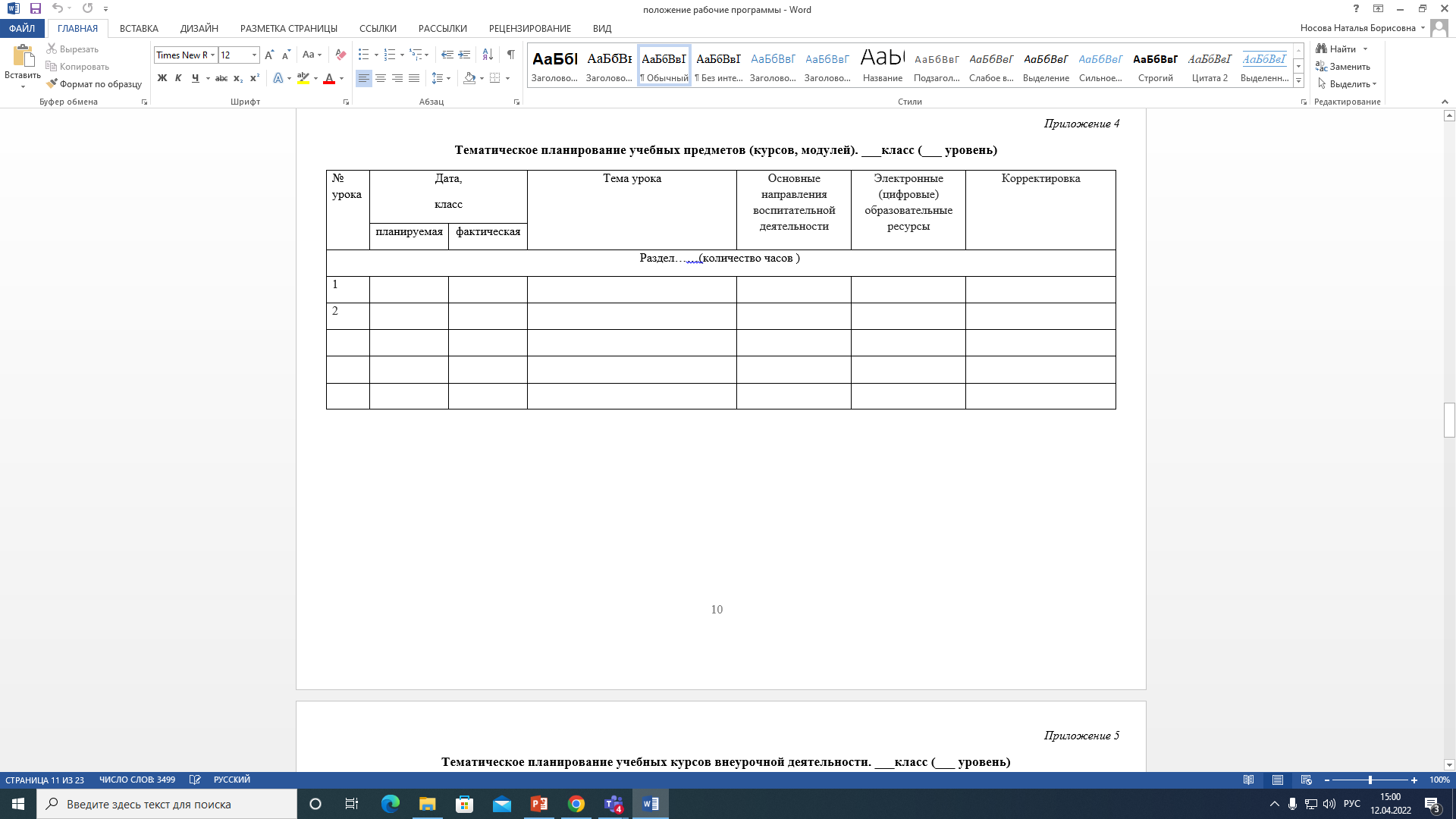 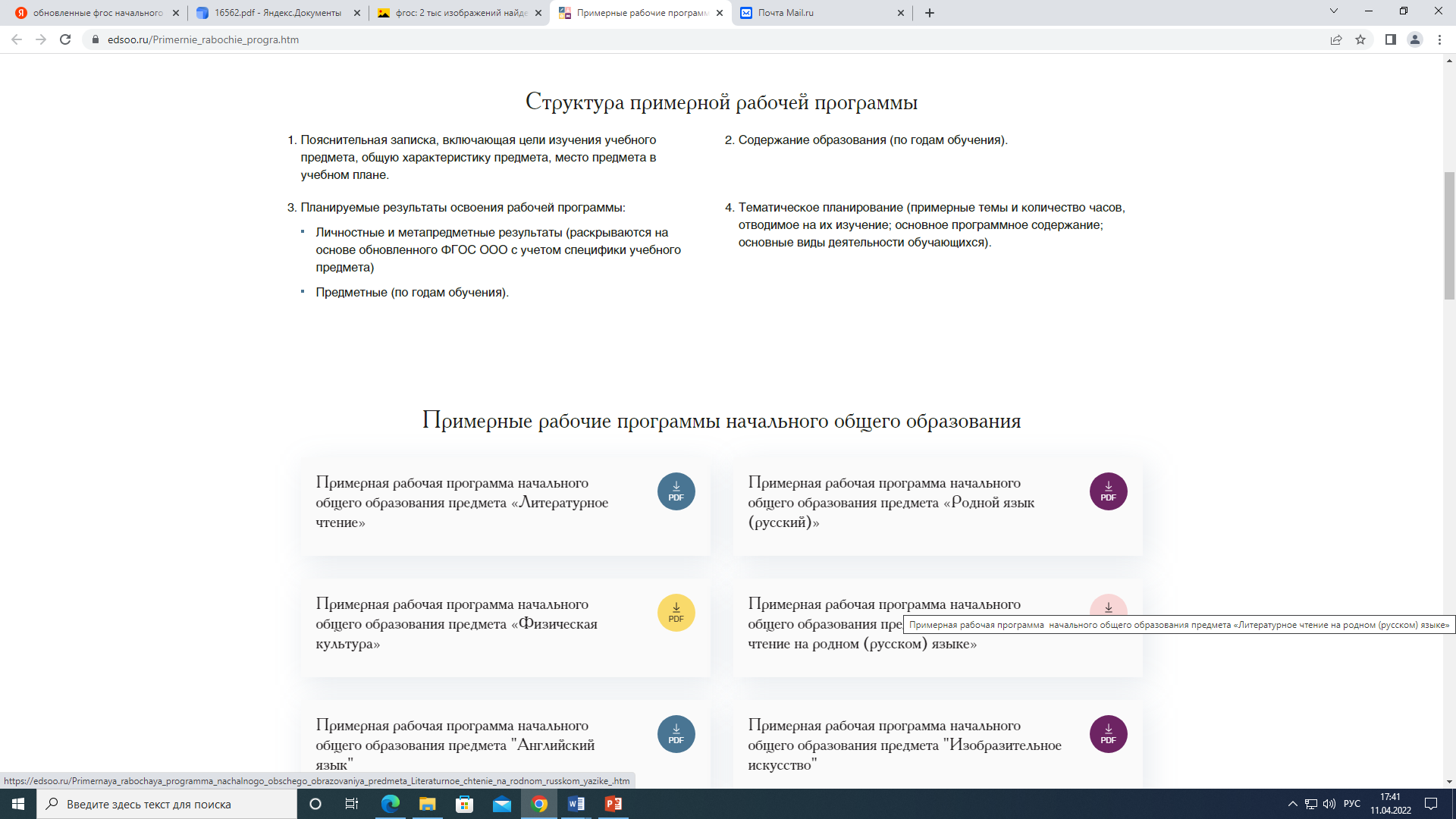 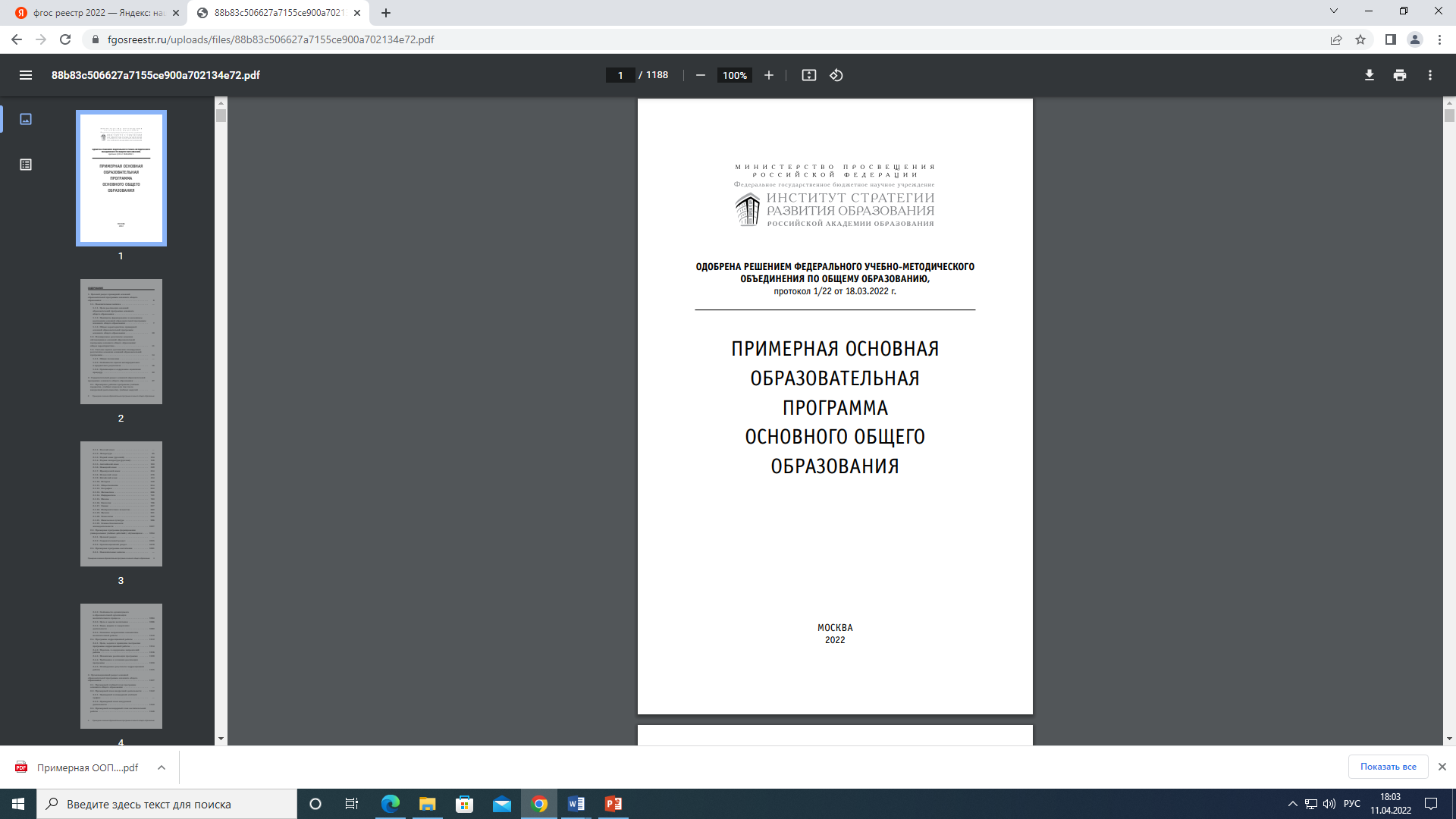 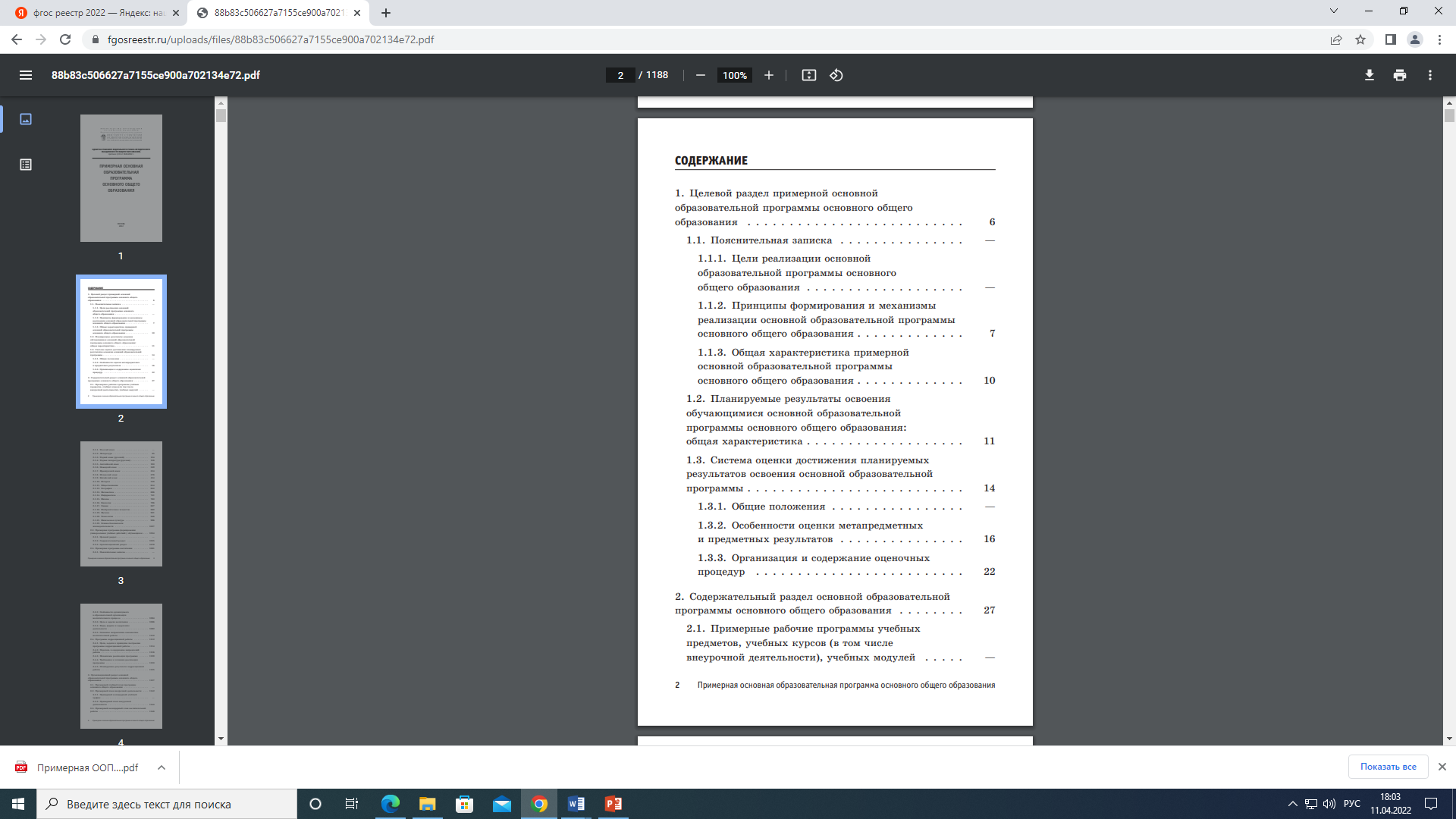 https://fgosreestr.ru/
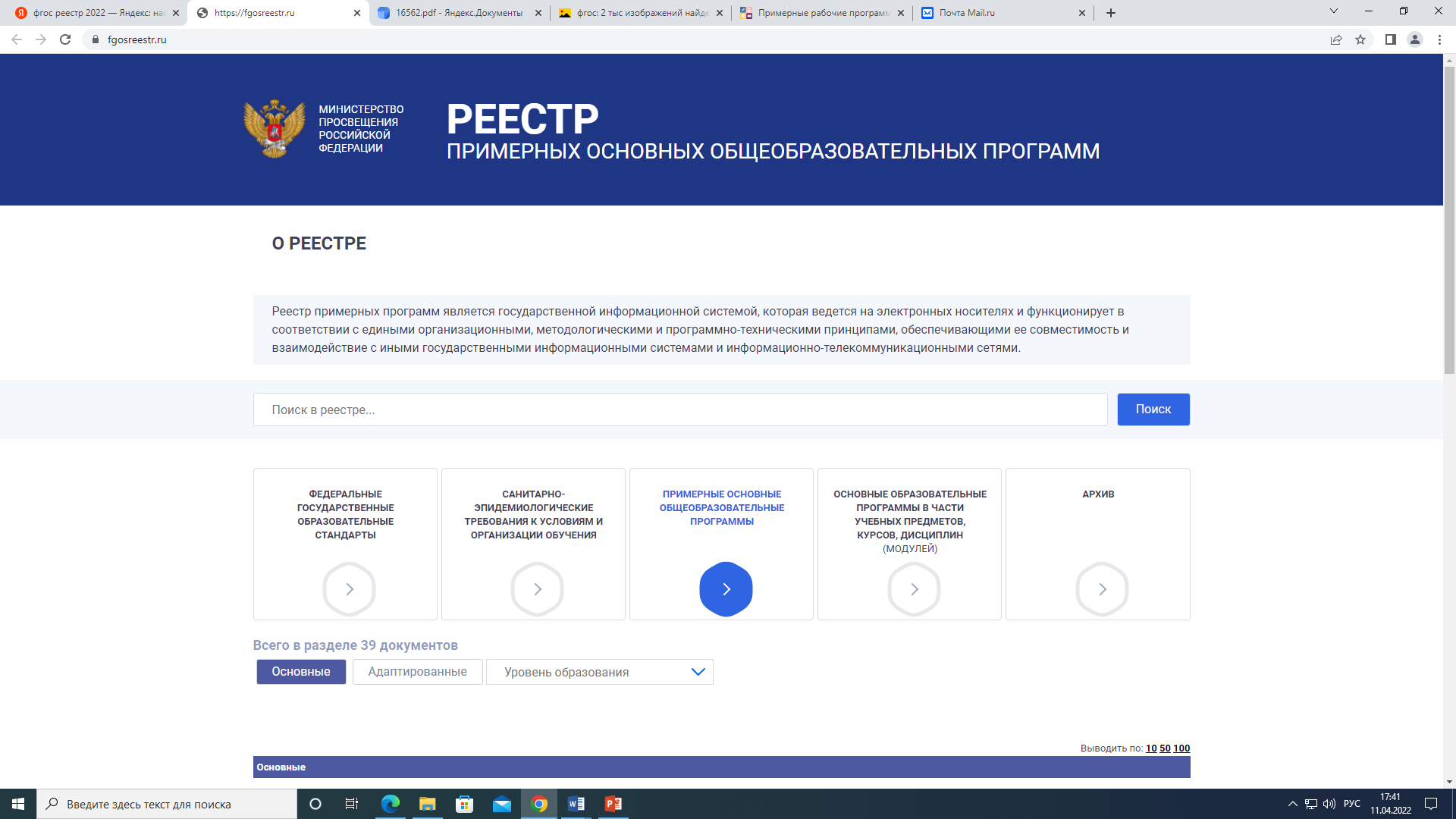 https://edsoo.ru/constructor/
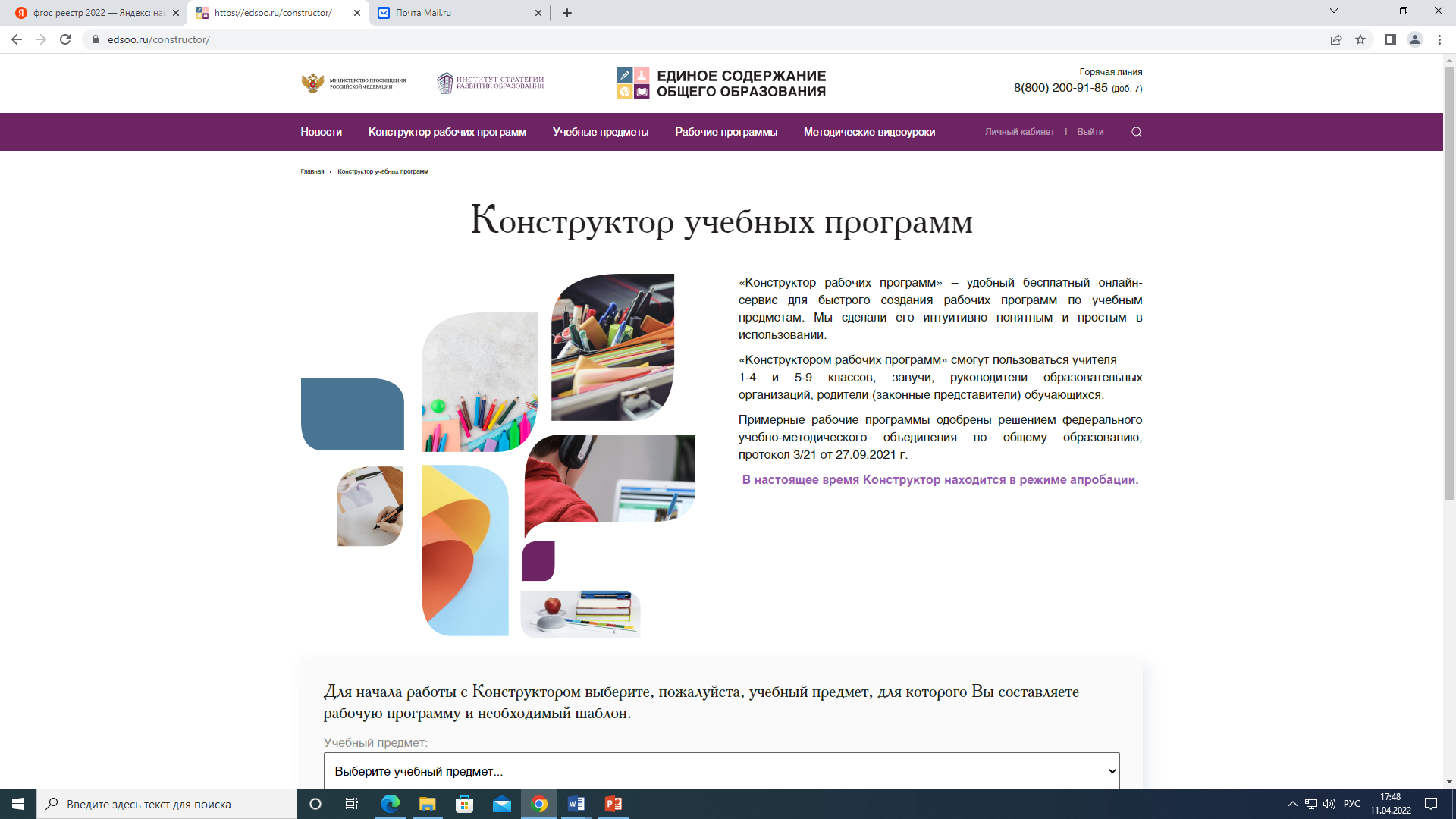 1.
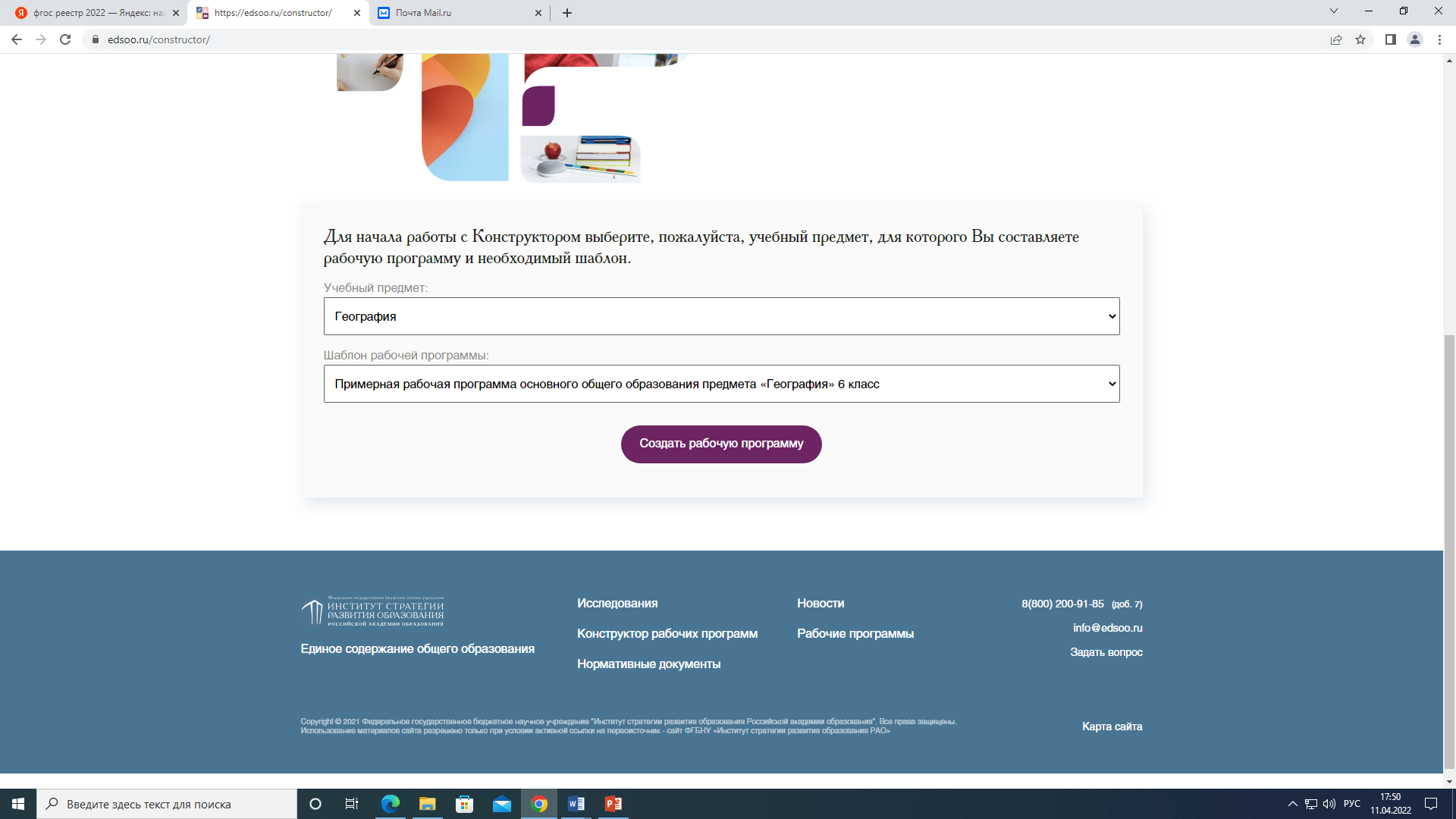 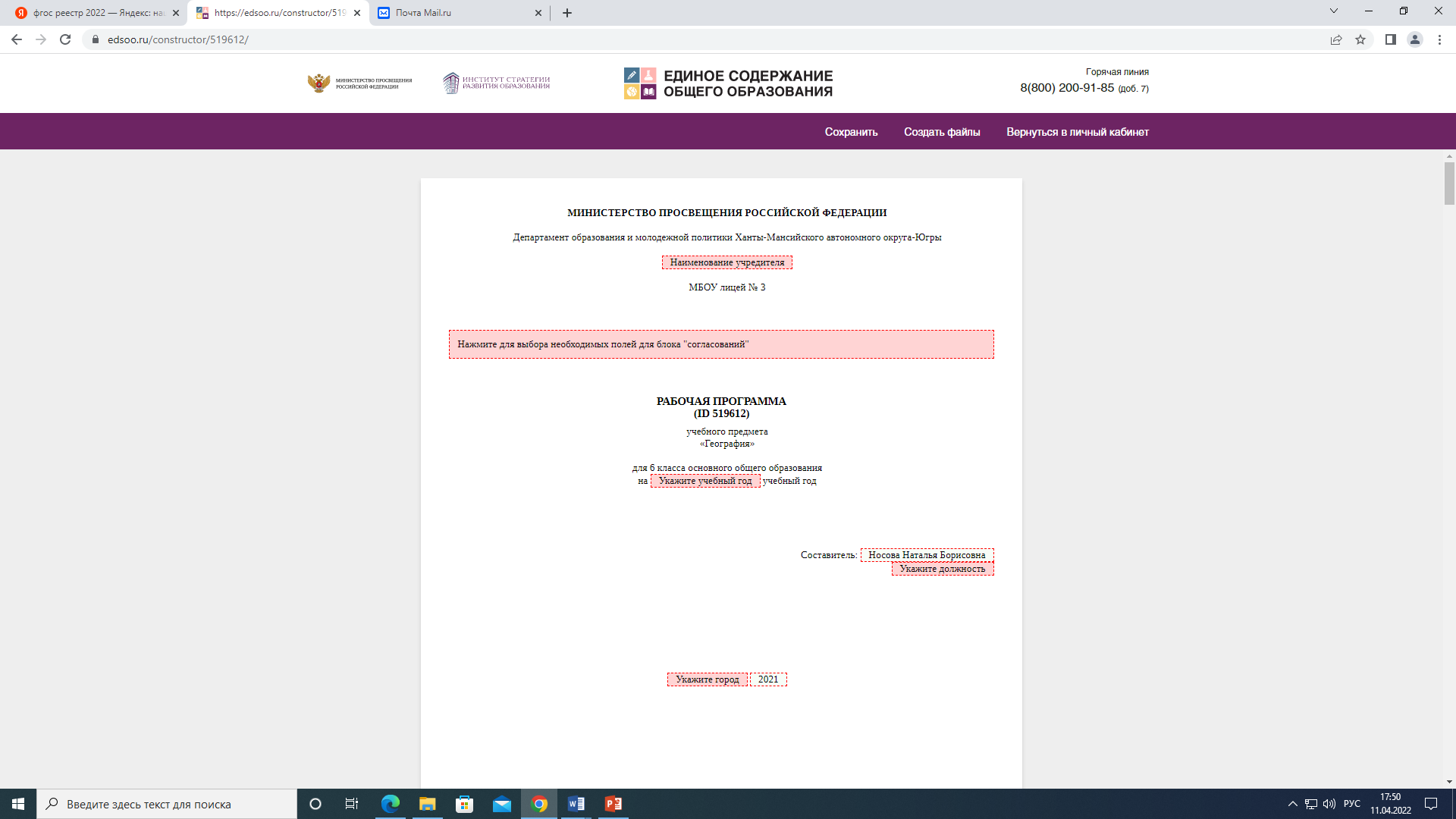 2.
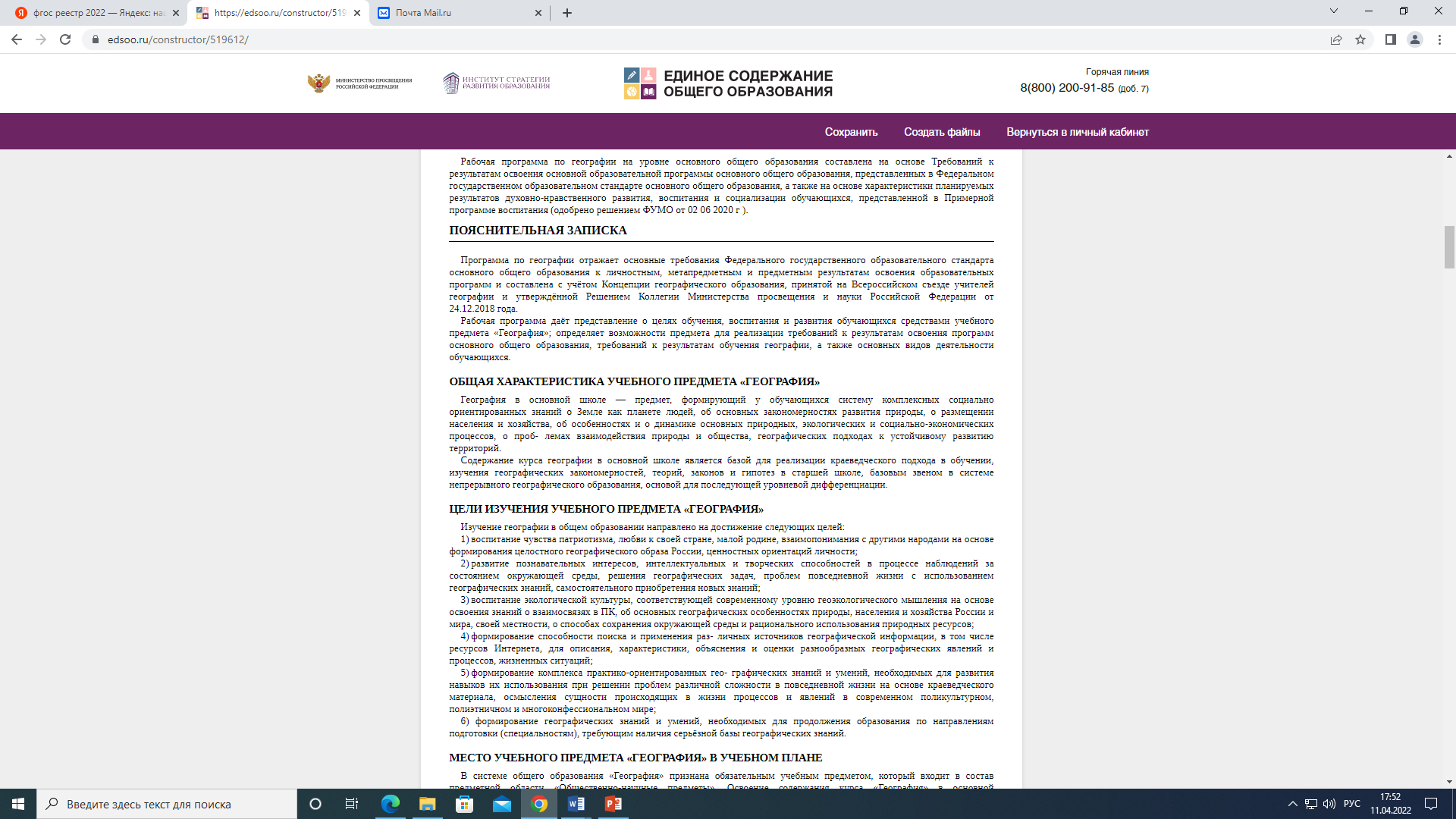 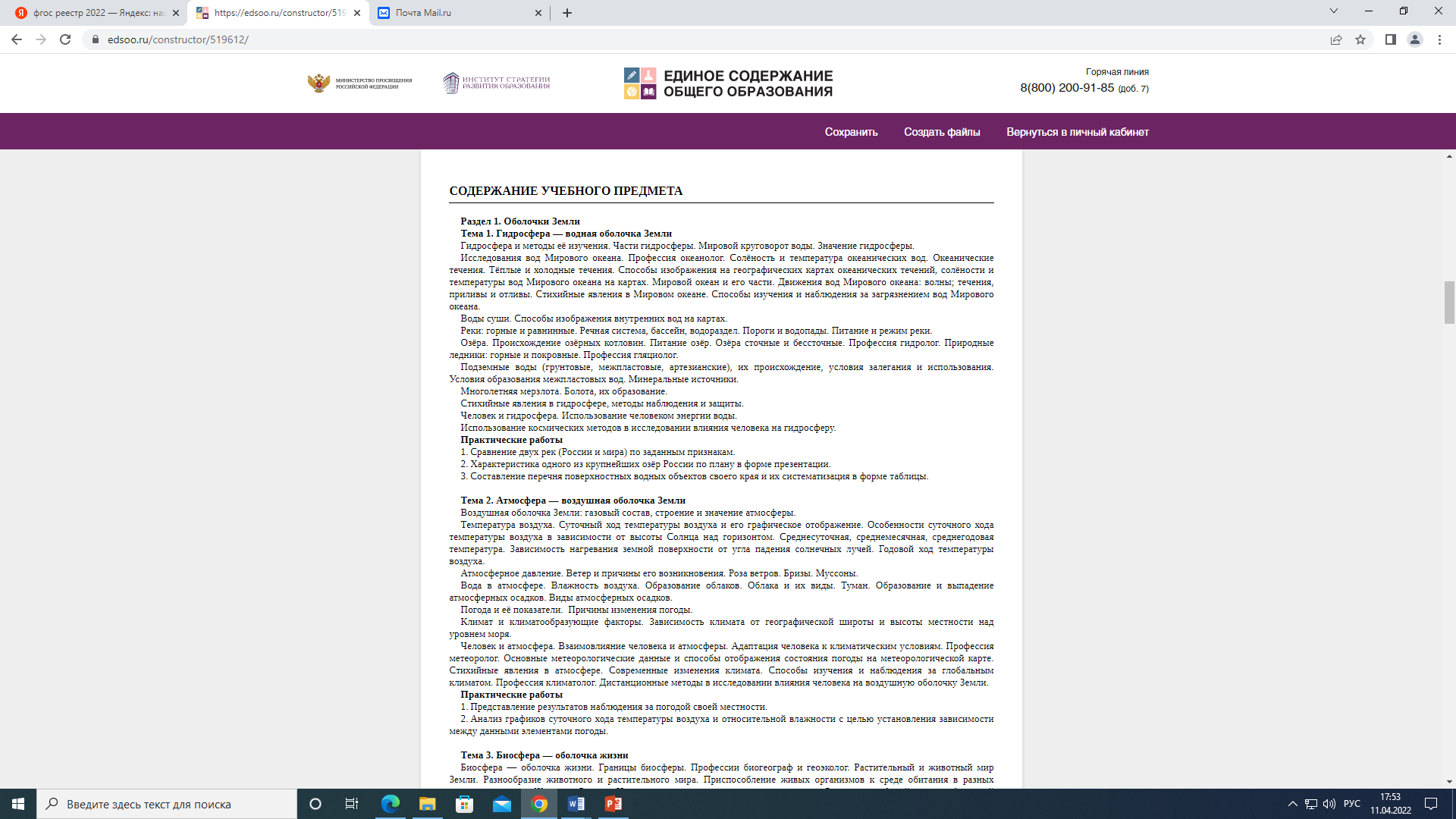 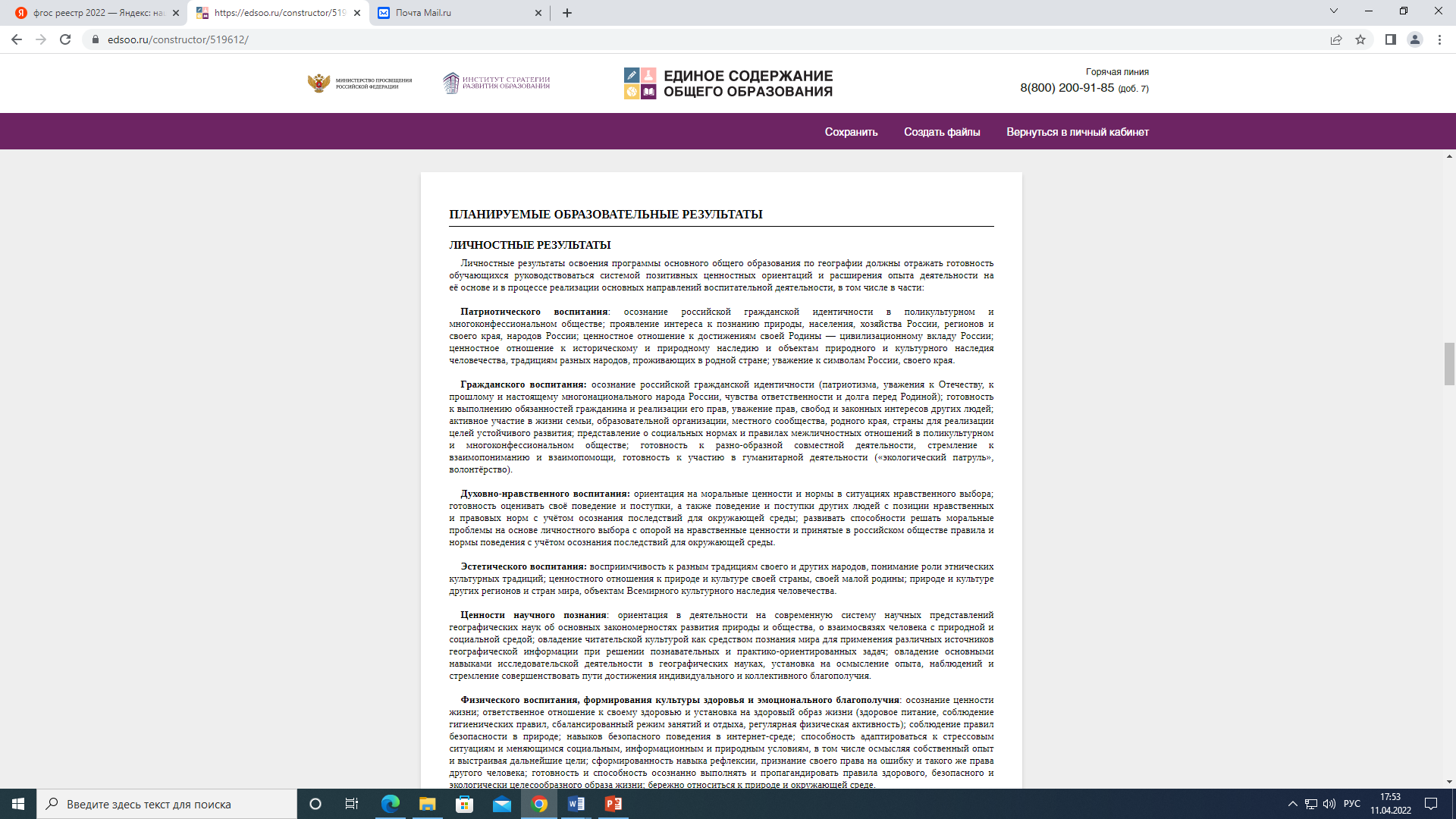 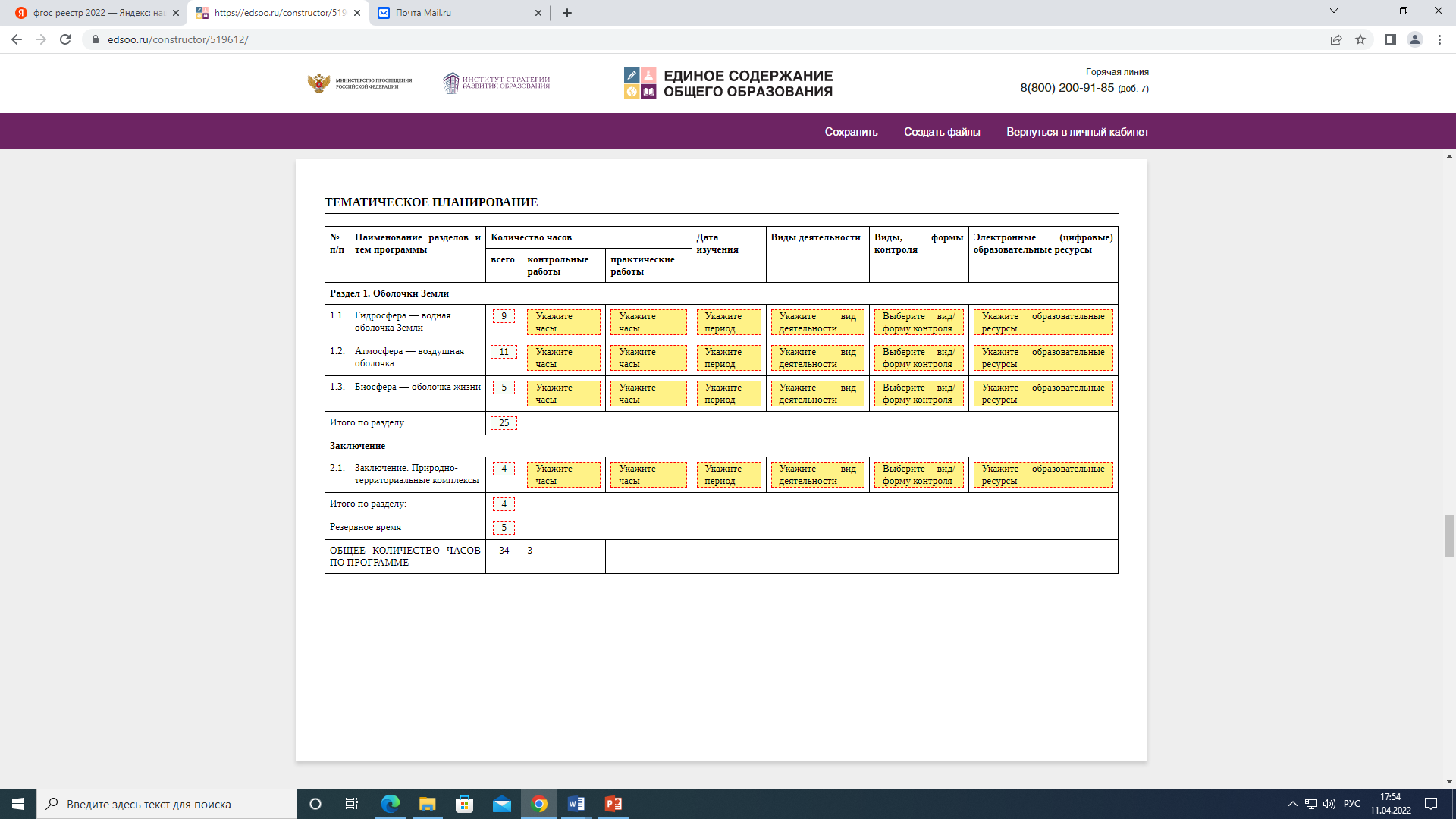 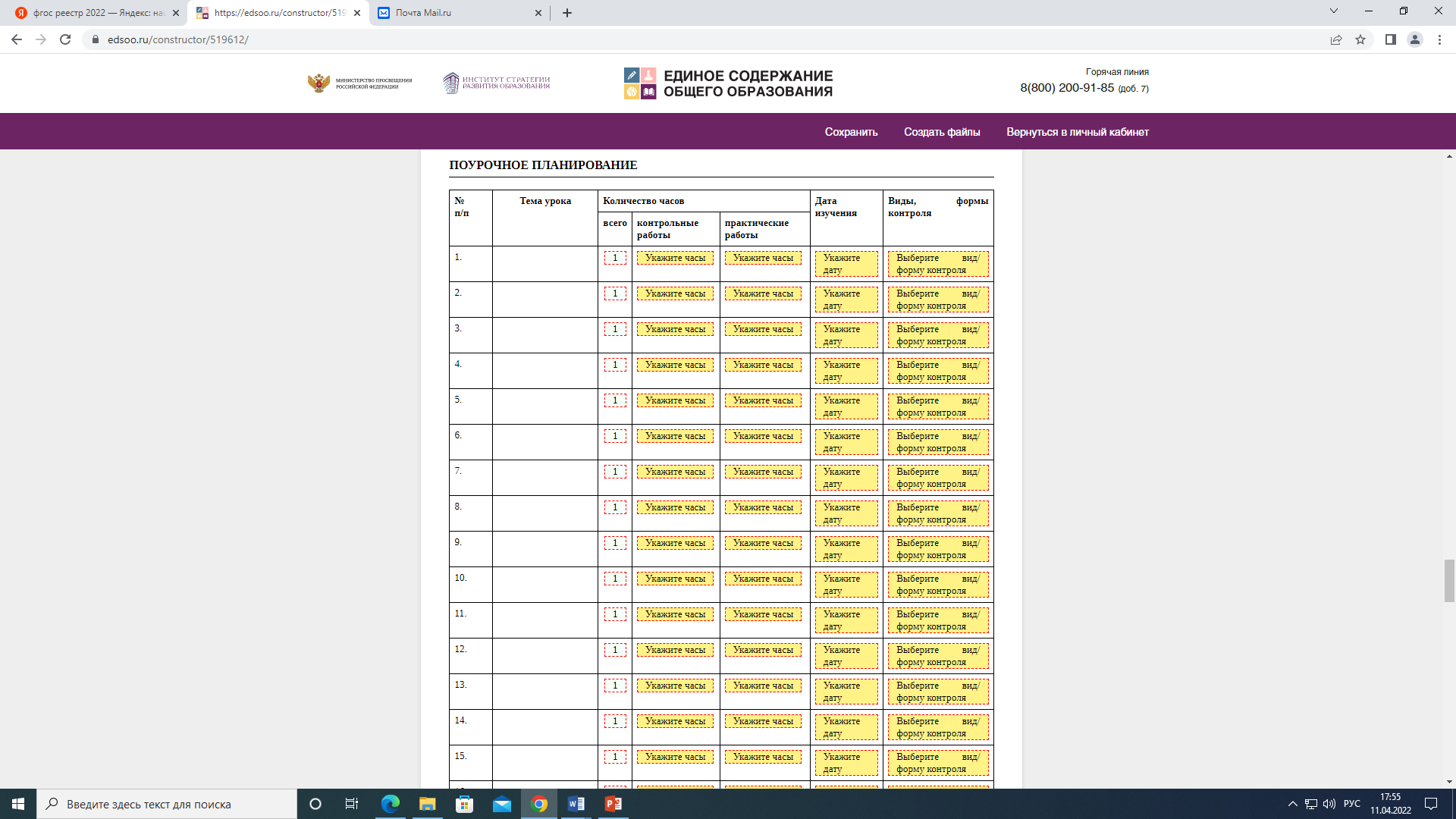 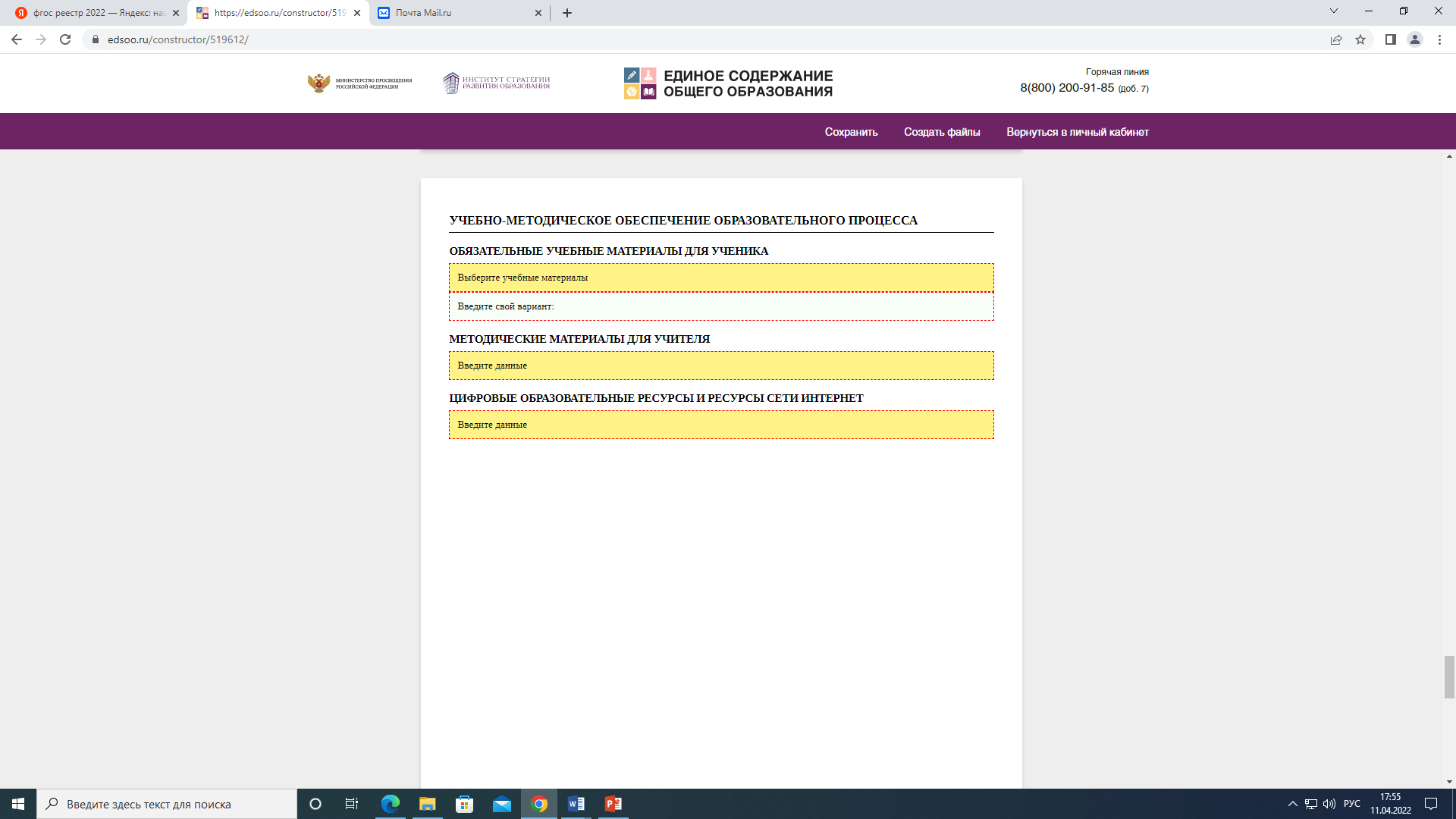 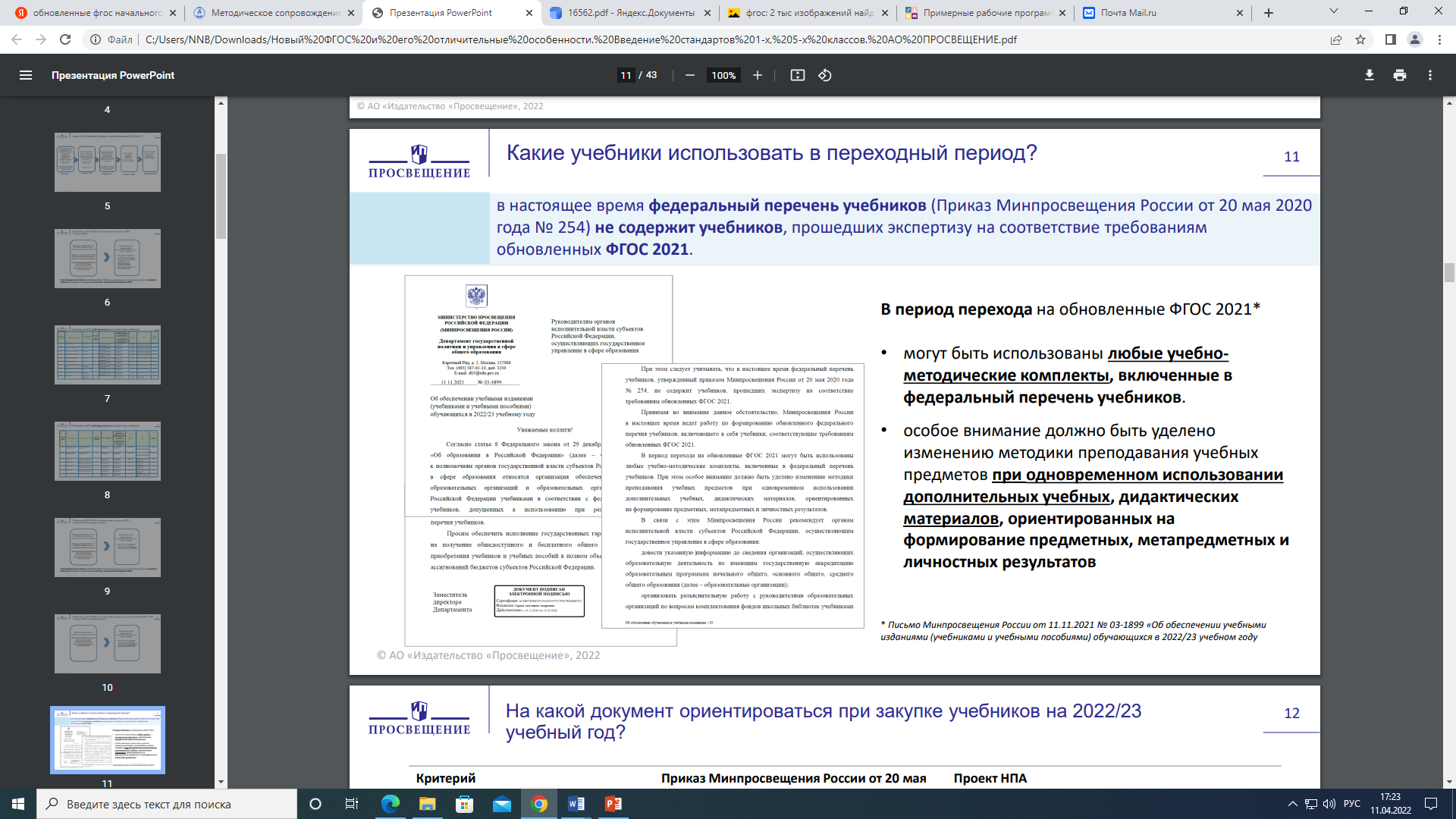 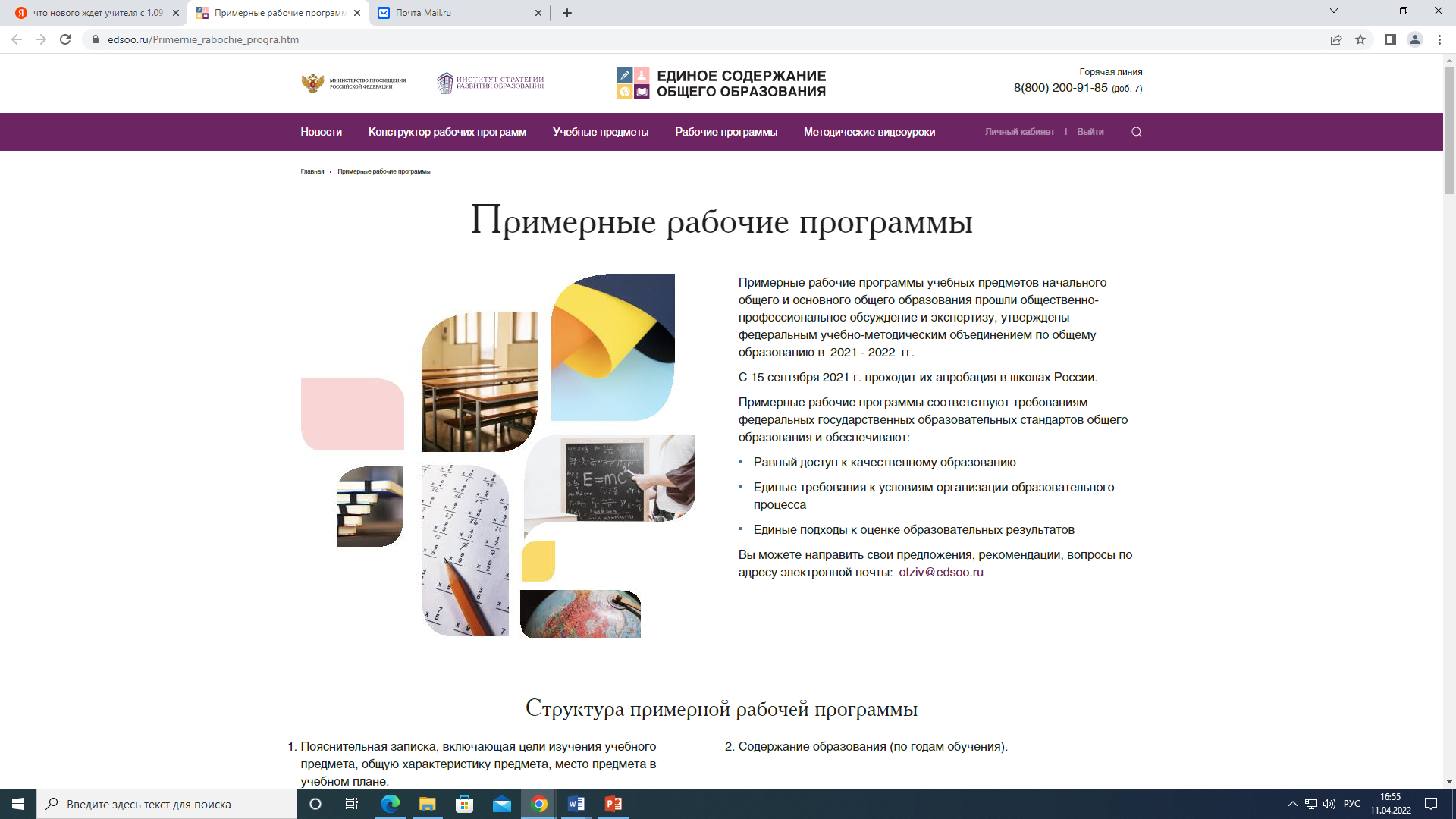 Разработка рабочей программы учителя 
с учетом обновленных ФГОС НОО и ООО
Носова Наталья Борисовна, учитель географии, заместитель директора по УВР МБОУ лицея №3